Protein Expression • 1mM IPTG induction • 8X200ml SIRT3(102-399)
Protein 
ladder
Gel 1        Gel2        Gel3        Gel4                   un-induced                 Gel5         Gel6         Gel7        Gel8
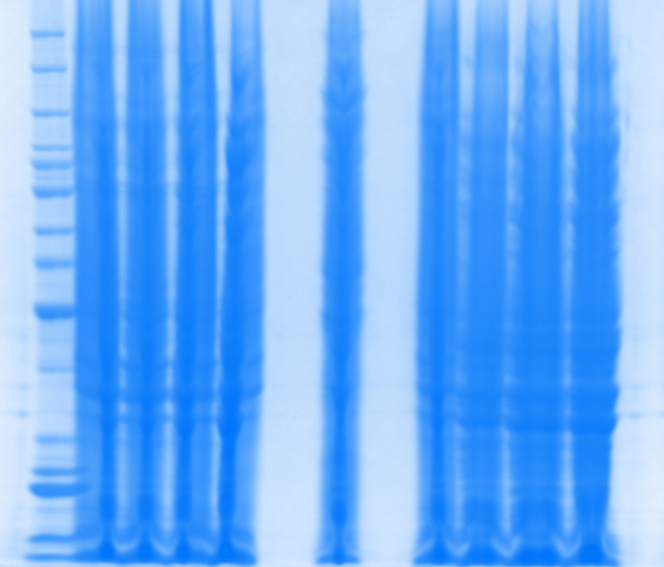 220
160
120
100
90
80
70
60
50
40
30
25
20
15
10
1mM IPTG induction_8M Urea
03.09.16_Gel 1
Flow Through
Protein ladder
Urea (Pellet)
Urea (sup)
C buffer
D buffer
E buffer
B buffer
Elution 1
Elution 2
Elution 3
Elution 4
Elution 5
Elution 6
Total
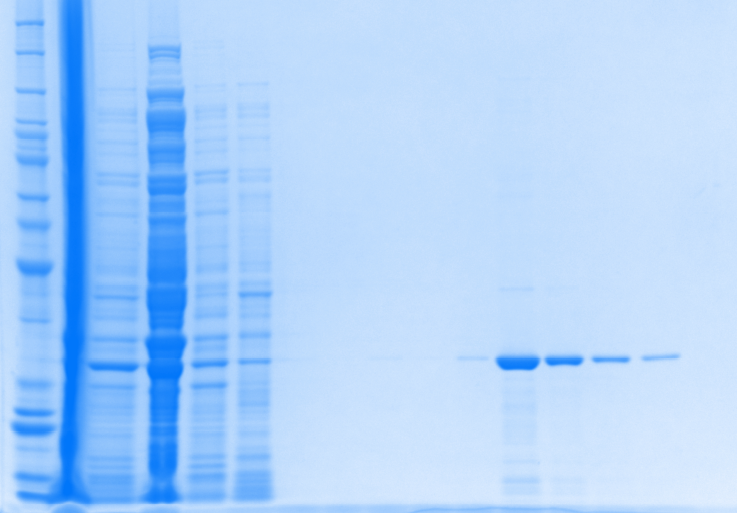 >95%
1mM IPTG induction_8M Urea
03.09.16_Gel 2
Flow Through
Protein ladder
Urea (Pellet)
Urea (sup)
C buffer
D buffer
E buffer
B buffer
Elution 1
Elution 2
Elution 3
Elution 4
Elution 5
Elution 6
Total
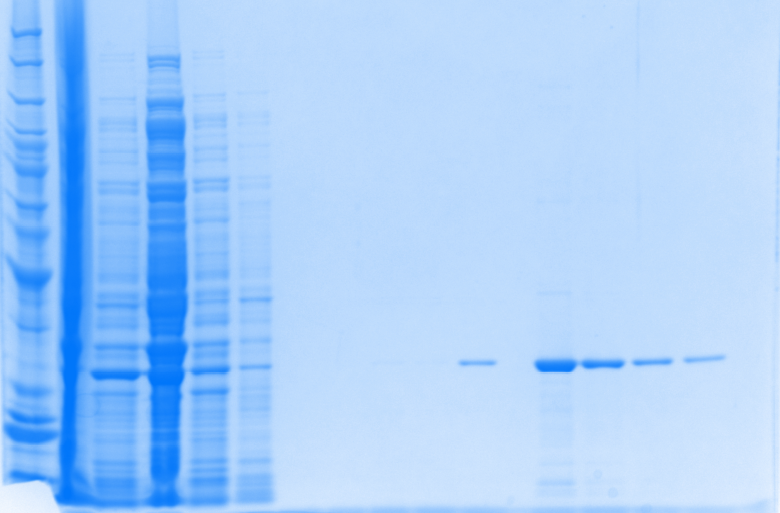 >95%
1mM IPTG induction_8M Urea
03.10.16_Gel 3
Flow Through
Urea (Pellet)
Protein ladder
Urea (sup)
C buffer
D buffer
B buffer
Elution 1
E buffer
Elution 2
Elution 3
Elution 4
Elution 5
Elution 6
Total
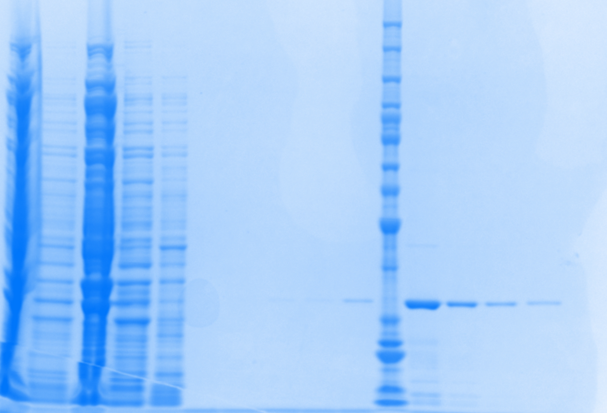 >95%
1mM IPTG induction_8M Urea
03.10.16_Gel 4
Flow Through
Urea (Pellet)
Protein ladder
Urea (sup)
C buffer
D buffer
B buffer
Elution 1
E buffer
Elution 2
Elution 3
Elution 4
Elution 5
Elution 6
Total
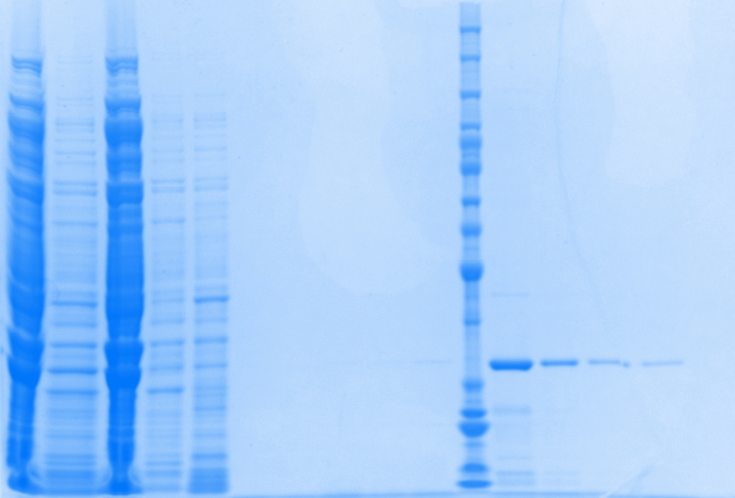 >95%
1mM IPTG induction_8M Urea
03.10.16_Gel 5
Flow Through
Urea (Pellet)
Protein ladder
Urea (sup)
C buffer
D buffer
B buffer
Elution 1
E buffer
Elution 2
Elution 3
Elution 4
Elution 5
Elution 6
Total
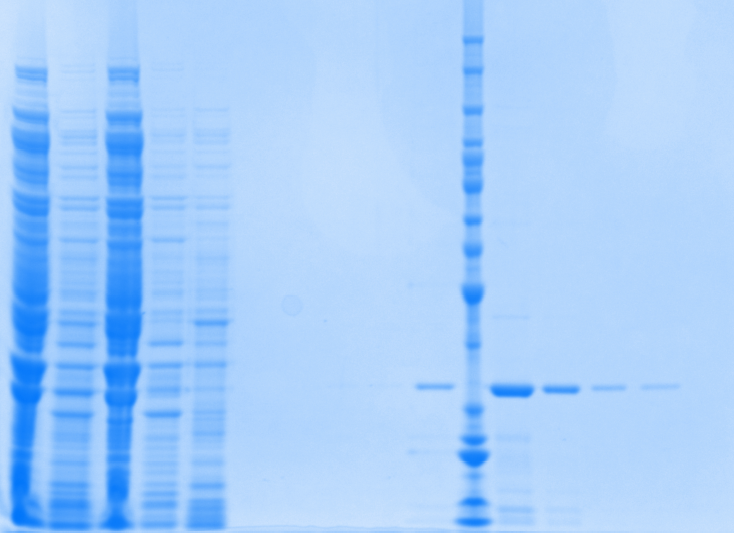 >95%
1mM IPTG induction_8M Urea
03.11.16_Gel 6
Flow Through
Urea (Pellet)
Protein ladder
Urea (sup)
C buffer
D buffer
B buffer
Elution 1
E buffer
Elution 2
Elution 3
Elution 4
Elution 5
Elution 6
Total
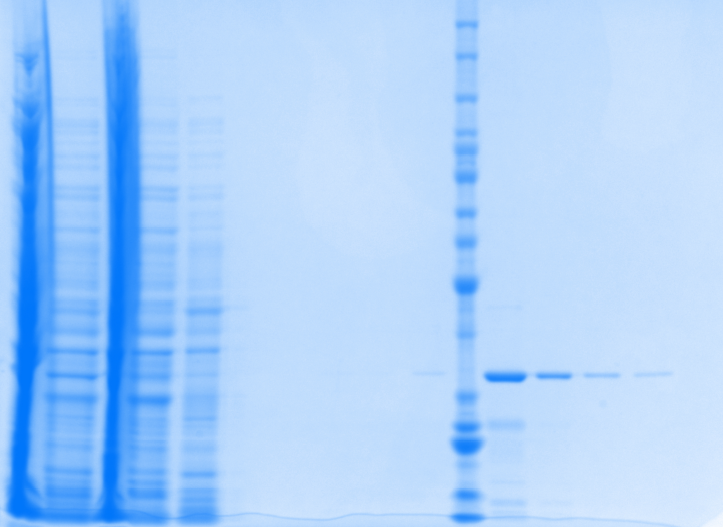 >90%
1mM IPTG induction_8M Urea
03.11.16_Gel 7
Flow Through
Urea (Pellet)
Protein ladder
Urea (sup)
C buffer
D buffer
B buffer
Elution 1
E buffer
Elution 2
Elution 3
Elution 4
Elution 5
Elution 6
Total
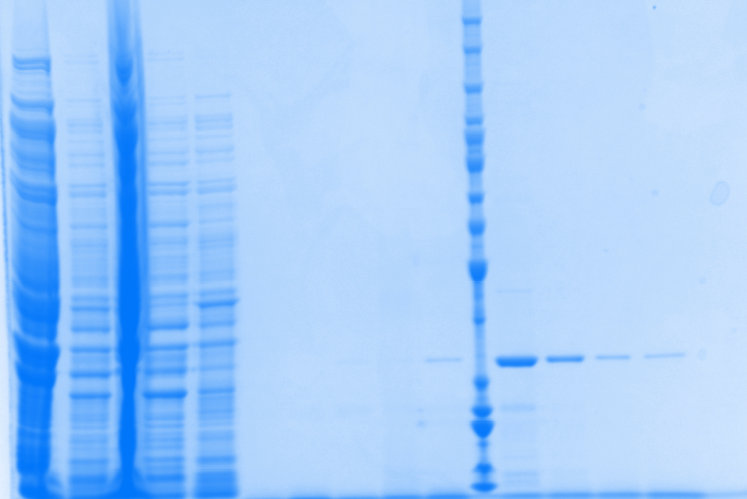 >95%
1mM IPTG induction_8M Urea
03.11.16_Gel 8
Flow Through
Urea (Pellet)
Protein ladder
Urea (sup)
C buffer
D buffer
B buffer
Elution 1
E buffer
Elution 2
Elution 3
Elution 4
Elution 5
Elution 6
Total
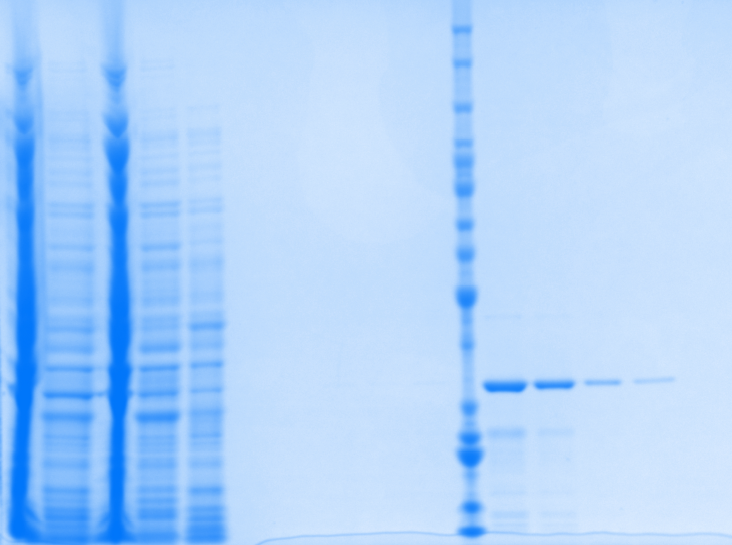 >90%
Concentration and Activity
Michaelis-Menten Fitting
Remarks

As planned, three batches of protein were purified.
Batch I was from 2x200ml of culture and 2 new column for purification.
Batch II was from 3X200ml of culture and 2 new column + 1 used column for purification.
Batch III was from 3X 200ml of culture and 3 used column for purification

The protein concentrations of Batch I and II are comparable.

The enzyme activity among the batches vary not much. The “U” was newly defined as 
One U= 1 pmol/min at 37oC, 100uM FdL substate, 1.5mM NAD+. 

The Km and Vmax of Batch I and II were comparable. The km and Vmax for Batch III was off. The used column may not perform well so that direct the batch III enzyme have
Lower concentration 
Relatively low activity
Comparison to Old Batches
cv% analysis (Km, NAD+)
Remarks

Data were taken from MM-fitting for control experiments in assay buffer for different batches of in-house enzyme.
Km from Old Batches I and II are comparable to New Batches I and II. 
Km from XG New Batch III is off, may be due to the use of old column for purification.
Km from Sudipto Batch 2 and 4 was in the same range of XG new batch III. Sudipto mentioned that He use the old column for SM_batch 4 purification.